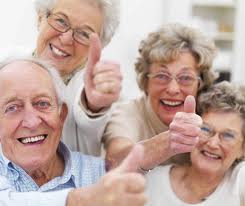 生命倫理命はだれのもの？
本人の意思？その家族や他者？
事例1：1976年
　　　　昏睡状態のカレンさん
「カレンはあんな風に生きるのはのぞまないだろう」
「あんな姿になったのを見るに忍びない」？
　　　　「代理判断」
　　　　　　　⇒　遠くの親戚より近くの他人？
本人の意思？その家族や他者？
事例2：ALSを発症したAさん
　　　　1.気管を切開し長期人工呼吸療法に入る
　　　　　　2.投薬を開始し呼吸苦を緩和しつつ「死」へ
　　　　　　Aさんの家族：経済的困難
　　　　　　Aさん：家族に頼るつもりはないけど…
　　　　　　　　　「生きてほしい」と言われたかった
本人・家族？医師？
医学的無益
医療資源の分配

説明責任の範囲
　同意能力
　どの事をどの程度？
医師の裁量権
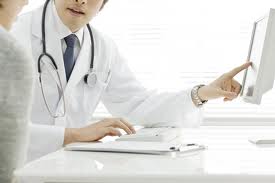 胎児？親？
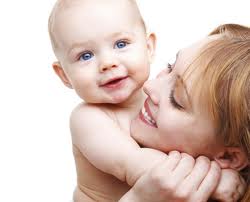 出生前診断
　90’s：イギリス：障がい児の出生を「予防」
　69-72 ：兵庫：「不幸な子どもの産まれない対策室」

　　　　「障害」を作り出しているのは社会システム？
　　　　産む前の心構えができるようになった！
胎児？親・医師？
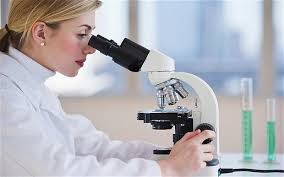 死亡胎児の利用
　EG細胞をつくるための「始原生殖細胞」

　「ほかの人の役に立つなら…」⇒中絶？
論点
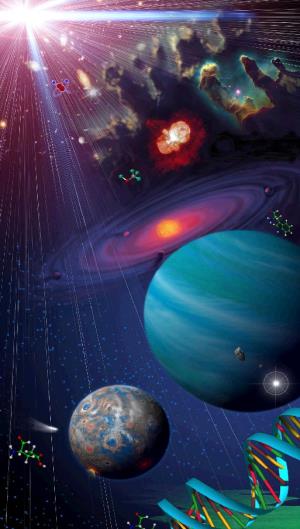 命の決定権は誰にあるか？
　　出生前診断
　　　親
　　　医者
　　　人間が介入するところじゃない